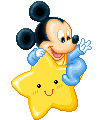 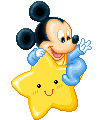 Symbolic calendar days of rest and celebrations
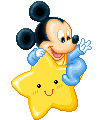 Holidays
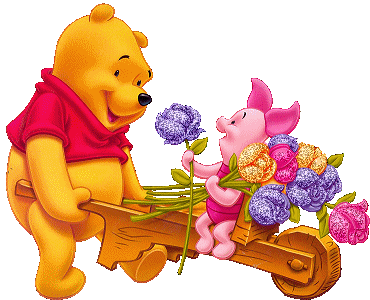 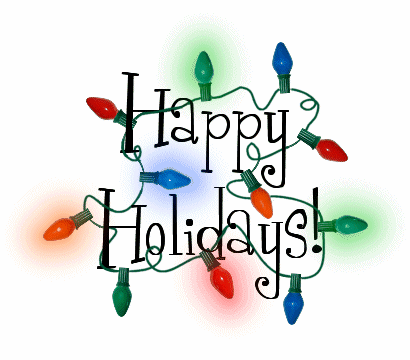 days fixed by law or custom, on which ordinary business is suspended in commemoration of some event or in honor of some person
F. ex., Christmas,            St,  Paretic's Day            Easter            and others
Christmas
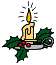 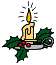 This is  the day of the celebration of 
the birth of Jesus


                                            In Britain,        
                                                                          Christmas is
                                                                          celebrated on the 
                                                                          25th of December
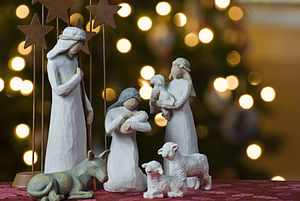 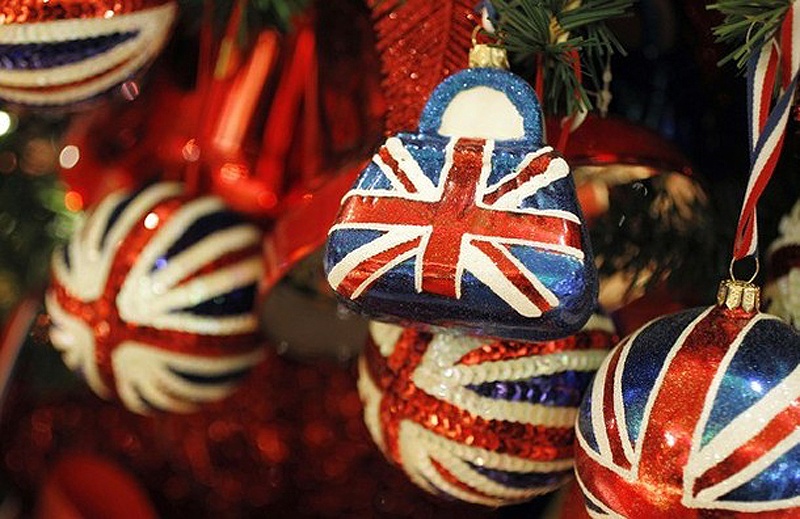 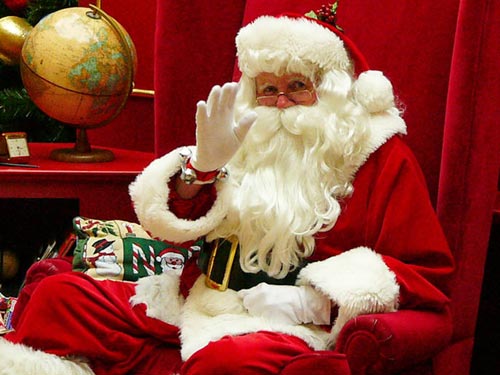 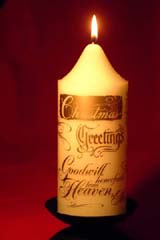 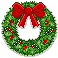 Christmas  is  a truly magical
 holiday, bringing families and 
friends to share customs and 
traditions, which have been around 
for centuries


                                                             Most people are on  
                               holiday in the UK and 
                               stay at home with their 
                               family on Christmas day
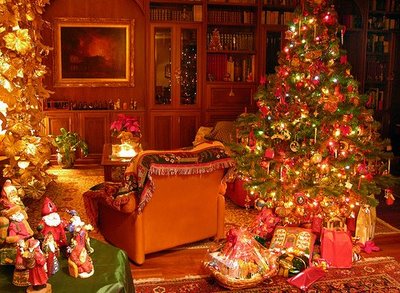 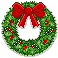 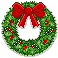 New Year
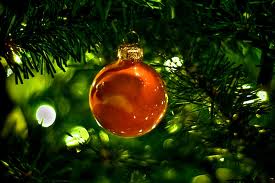 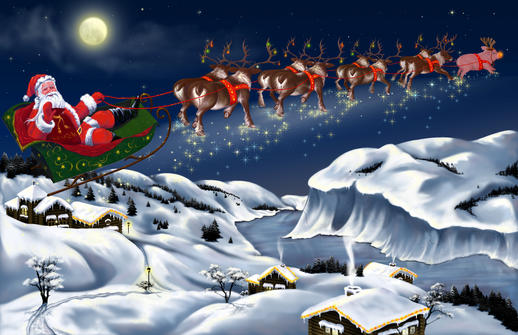 New Year's Day is the first 
day of the Gregorian calendar, 
which is widely used in many 
countries such as the USA.

 
                                      The start of New Year's Day, at                                                   
                                     midnight, is   heralded by fireworks, 
                       parties and special events, which are often televised.
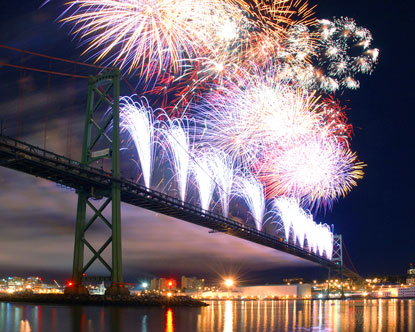 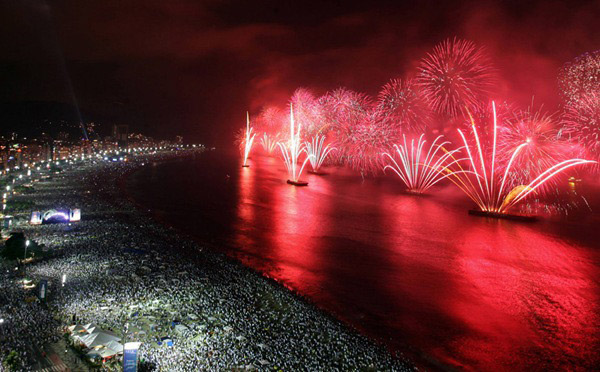 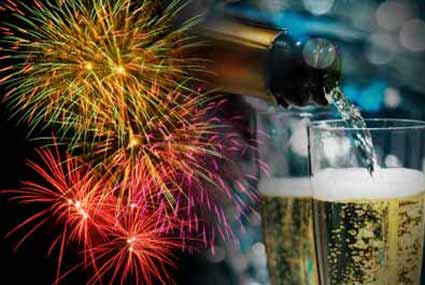 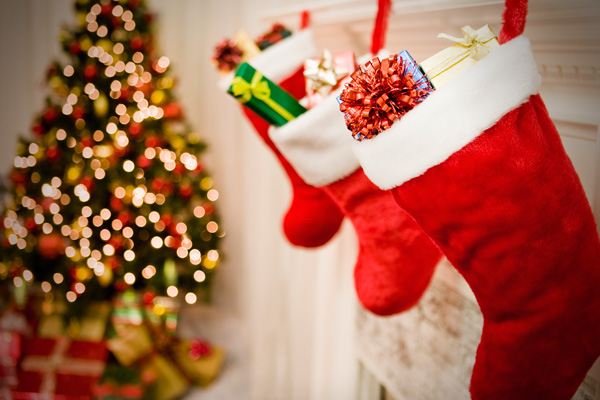 For many it is a day of recovery from the New Year's Eve celebrations the previous night.
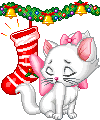 Easter
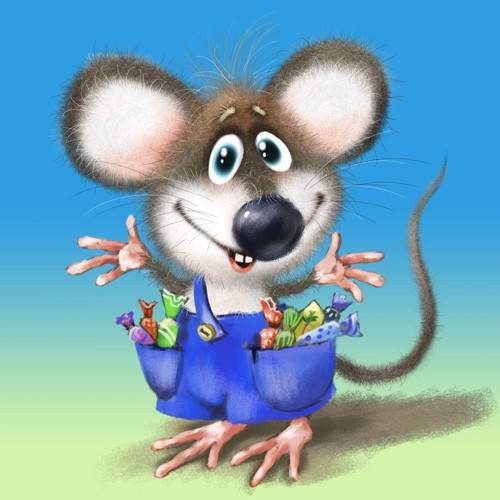 Easter Sunday is a holiday  to        
                                      celebrate the Jesus Christ's  
                                        resurrection, according to the  
                                        Christian Bible.
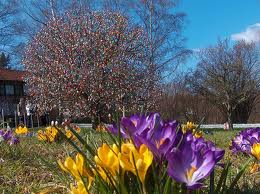 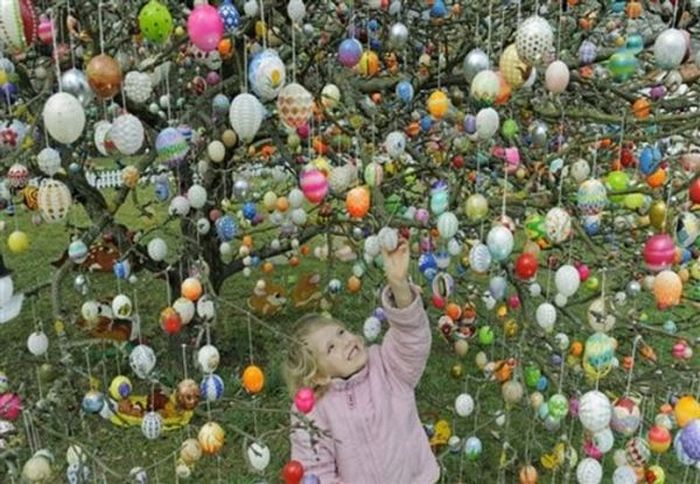 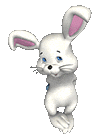 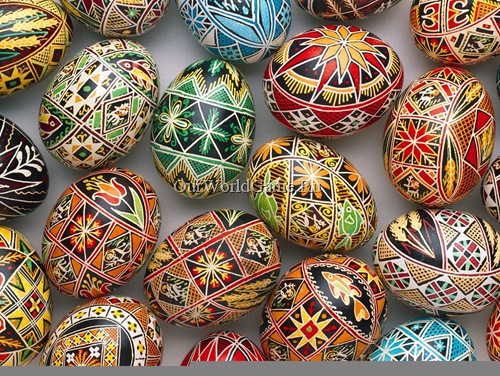 People mark the day by attending special church services, giving gifts and sharing festive meals with family members.
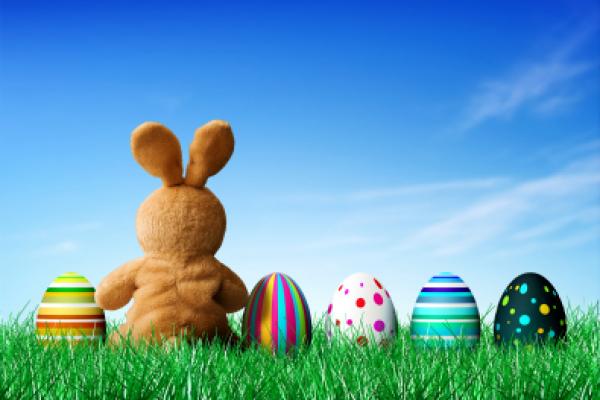 In Germany, many people give and receive Easter eggs and Easter hares on Easter Sunday.
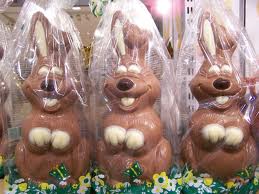 Festivals
a day or time of religious or other celebration, marked by feasting, ceremonies, or other observances
a period or program of festive activities, cultural events, or entertainment.
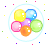 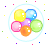 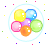 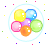 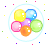 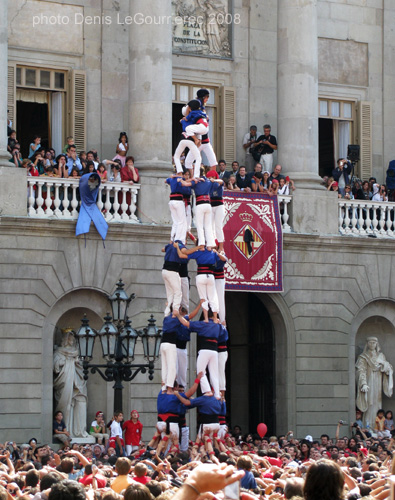 Festival of castellers(human castles) in                                                                                                                                Barcelona
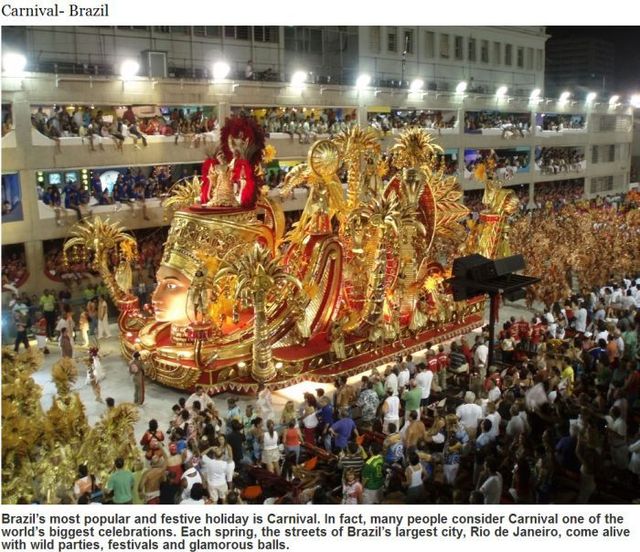 Carnival in Brazil
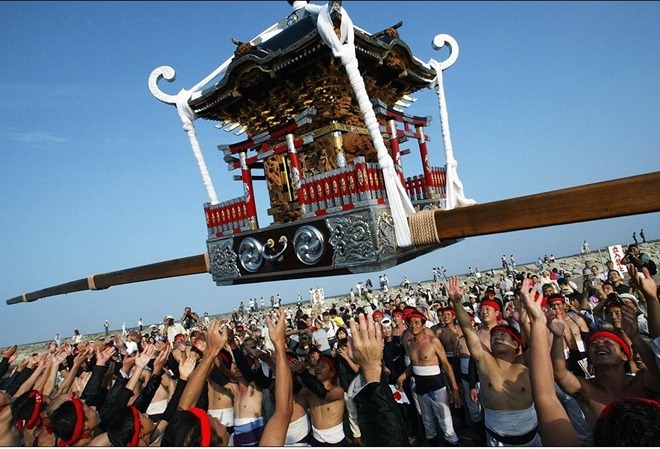 Hudak  Festival  in Japan
Festival of colors  in India
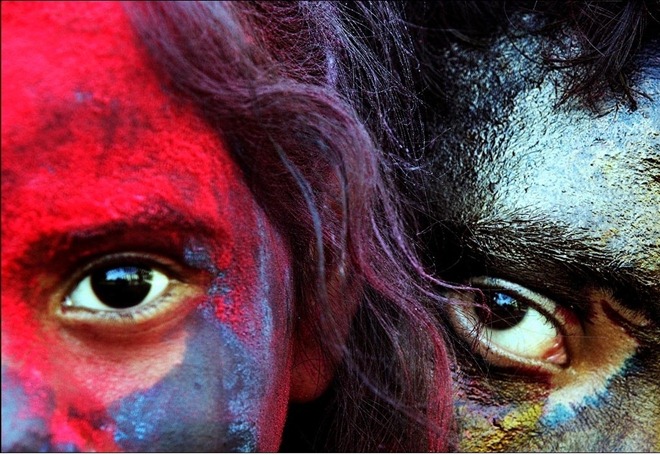 Public Bank Holidays
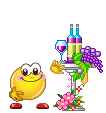 any of several weekdays when banks are closed;  legal holidays in Britain
St. Patrick's Day
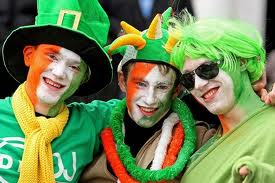 St Patrick’s Day is the feast day of Ireland's patron saint. It is a public holiday in the Republic of Ireland.








 
People throughout Ireland hold parades. The largest parade is in Dublin. Many towns and villages also have their own parades.
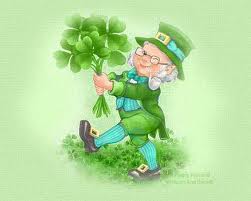 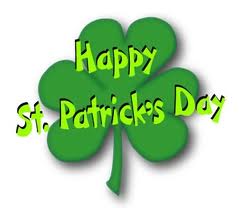 The shamrock  is a symbol of the holiday and as well an Irish Catholic symbol of the Holy Trinity, it is  a symbol of Ireland and a registered trademark of the Republic of Ireland.
Late May bank holiday
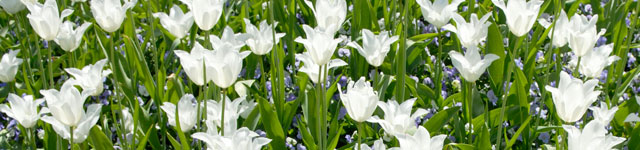 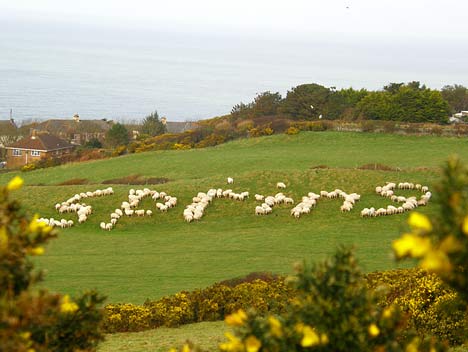 This  is the spring bank holiday, which  is  celebrated on the last Monday of May each year.
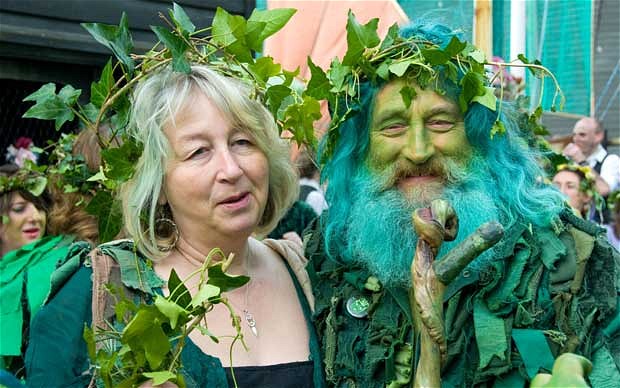 The holiday is a pleasant day off work or school. 

 Some people choose to take a short trip or vacation. Others use the time to walk in the country, catch up with family and friends, visit garden centers
Types of holidays
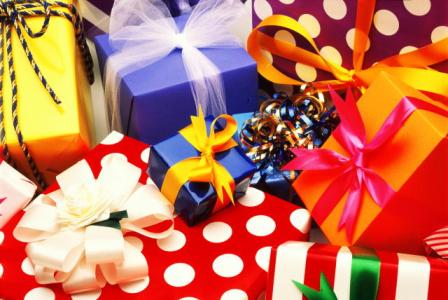 International
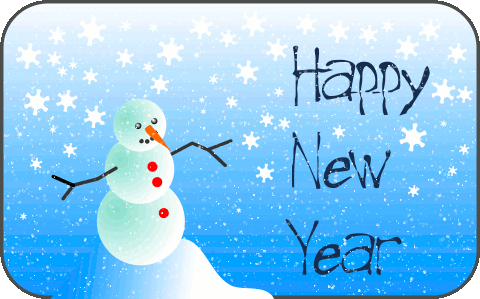 NEW YEAR’S DAY – 1st January

Is the time at which a new calendar year begins and the calendar's year count is incremented.
International women’s day- 8th march

Is a global day celebrating the economic, political and social achievements of women past, present and future.
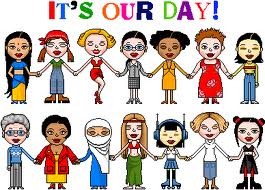 National
Independence Day is annually celebrated on July 4 and is often known as "the Fourth of July". It is the anniversary of the publication of the declaration of independence from Great Britain in 1776. Patriotic displays and family events are organized throughout the United States. Many people display the American flag on their homes. The celebrations have deep roots in the American tradition of political freedom.
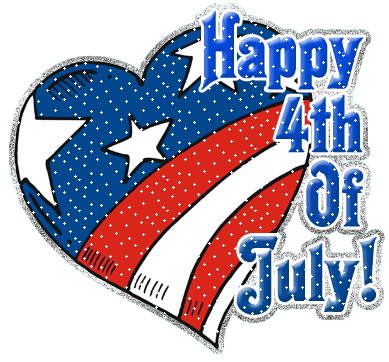 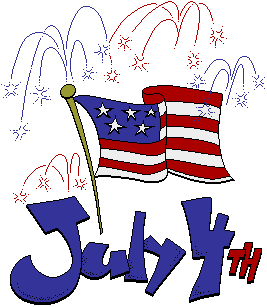 Religious
Easter 
Is the springtime holiday marking the rebirth of Jesus and the renewal of the Christian faith.
It is a blessed time for the faithful to celebrate the life, death and resurrection of the Savior... and a magical time for children to enjoy chocolate bunnies, marshmallow chicks and jellybean-filled Easter eggs.
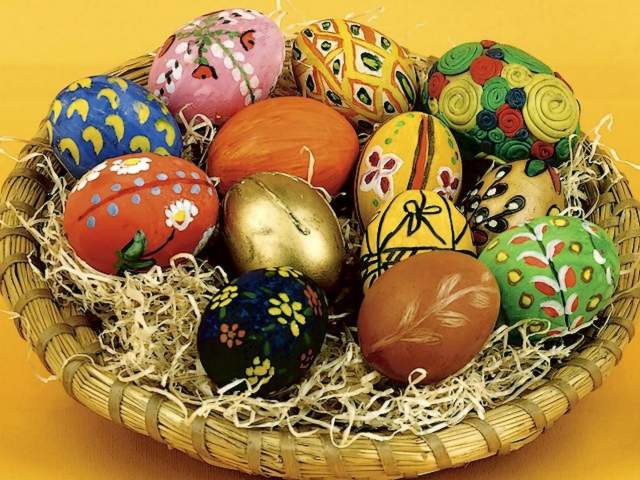 Seasonal
Holi  Festival
Is a festival celebrating the arrival of spring. Holi  celebrats fun and freedom giving one the opportunity to enjoy life with colours revealing our crazy self, while not forgetting the festive spirit of love and respect
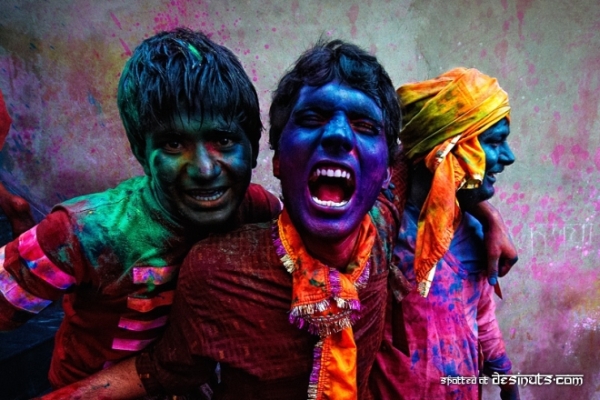 Local
Oktoberfestis a 16-day festival celebrating beer held annually in Munich, Bavaria, Germany, running from late September to the first weekend in October. It is one of the most famous events in Germany and is the world's largest fair, To the locals, it is not called Oktoberfest, but "die Wiesn" - after the colloquial name of the fairgrounds themselves. The Oktoberfest is an important part of Bavarian culture, having been held since 1810.
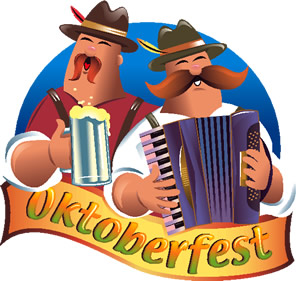 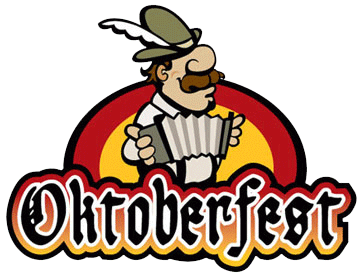 To mask
to cover with a decorative or protective mask.
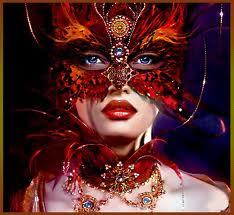 To observe
to keep or celebrate (a holiday, for example): observe an anniversary
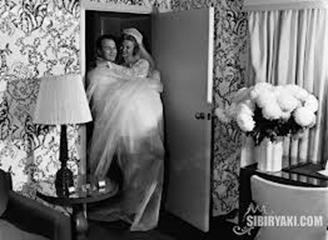 To celebrate
to observe an occasion with appropriate ceremony or festivity.
  To perform a religious ceremony.
  To engage in festivities: went out and celebrated after the victory.
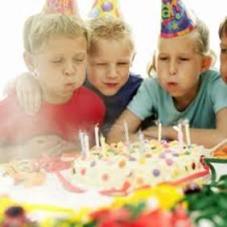 To commemorate
to honor the memory of with a ceremony. See Synonyms at observe.
2.  To serve as a memorial to.
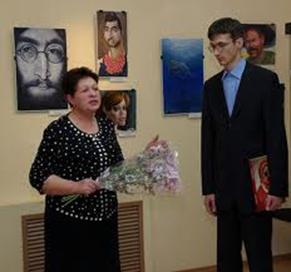 To preserve, to keep  tradition
to keep in perfect or unaltered condition; maintain unchanged.
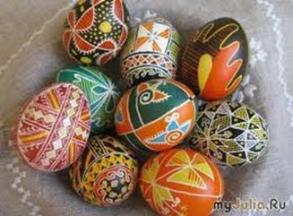 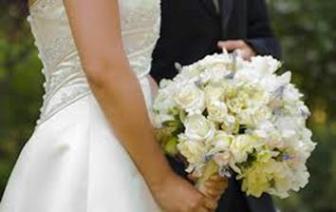 To recognize an occasion, data
to know to be something that has been perceived before
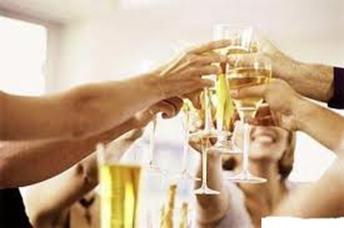 To honour
1. to hold in respect or esteem
2. to show courteous behaviour towards
3. to worship
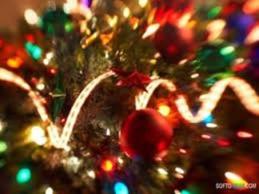 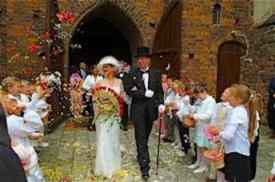 to hold a demonstration
to carry out
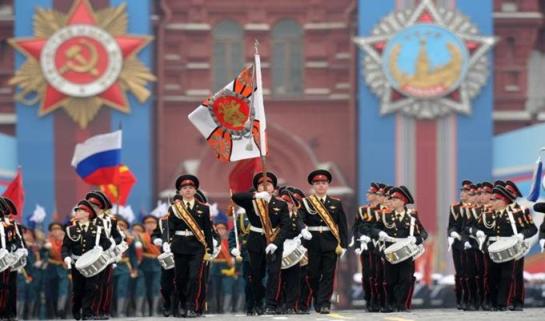 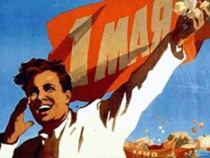 to sponsor a parade
To pay all or part of the cost of putting on a parade
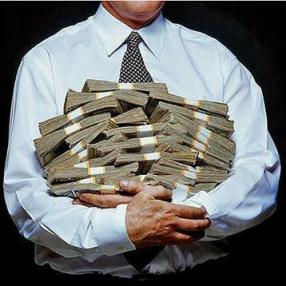 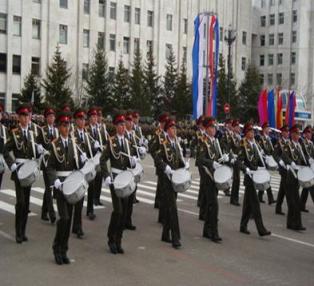 to give a party (to throw a party) (colloq.)
to organize a social gathering for pleasure, often held as a celebration
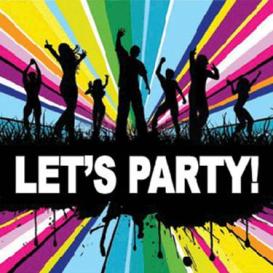 to demonstrate labor solidarity
to express feelings of  fellowship arising from common responsibilities and interests
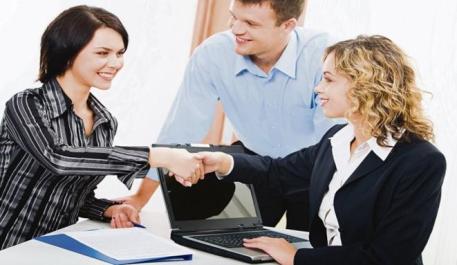 to have family get together
to organize a meeting of all members of the family
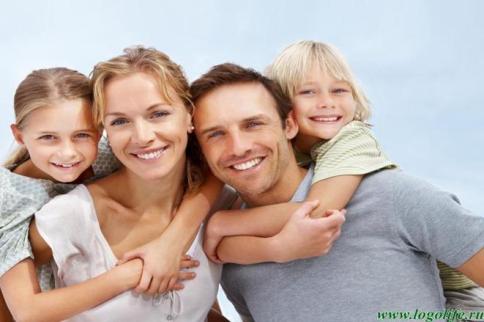 merry-making
a participation in festive activities
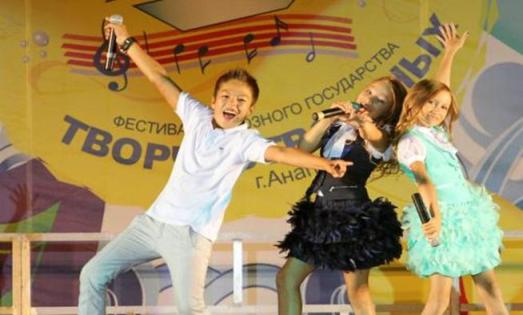 to give presents (BE), gifts (AE)
to give someone something pleasant  with meaning and purpose.
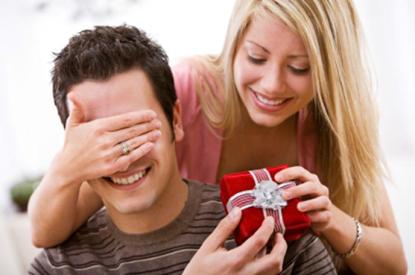 to send greeting cards, Valentine cards
to send illustrated, folded  cards given on special occasion or holiday to express personal greetings
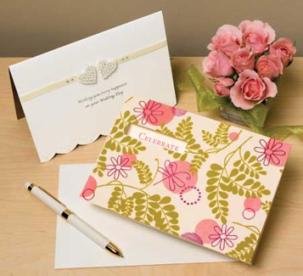 to go treat or tricking
to travel from house to house in order to ask for treats such as candy (or, in some cultures, money) with the question "Trick or treat?" on Halloween in USA.
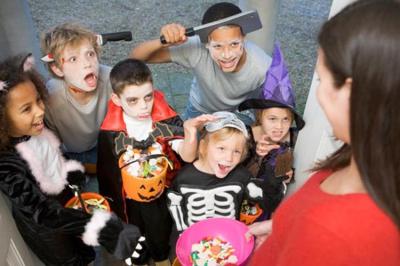 to ask a penny for the guy
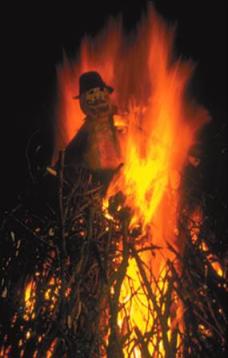 to take the home-made guys out on the street
 and ask for money for fireworks 
during the days before Bonfire Night in Britain
to have bonfires
to make the sort of large outdoor fire which often lit as part of various festivals and ceremonies around the world
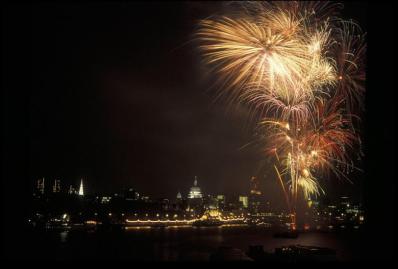 to lay wreaths
to put on a grave a circle of flowers or leaves to show that you are remembering the dead person
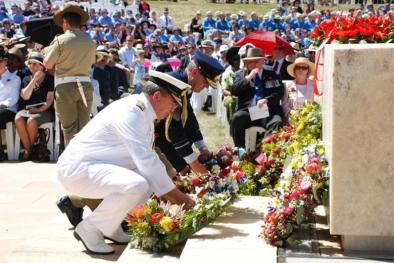 Constituent parts of national celebrations
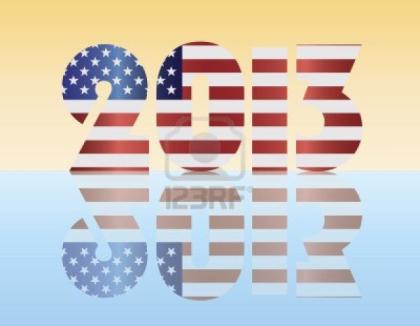 New Year
New Year's Day falls on January 1 and marks the start of a new year according to the Gregorian calendar. It marks the end of New Year's Eve celebrations in the United States and gives many Americans a chance to remember the previous year.
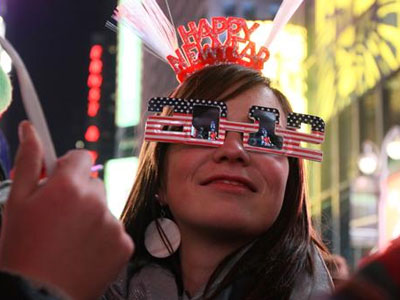 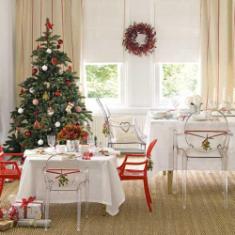 Here some traditions of Celebrating New Year
New Year tree decorations (BE);
 trimmings (AE);
 small lights
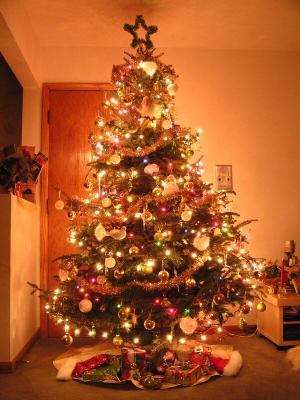 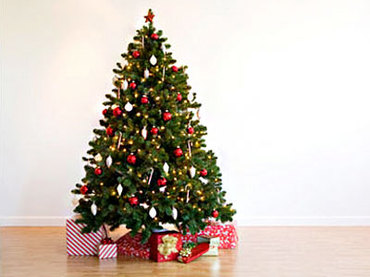 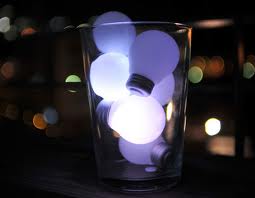 Traditions of Celebrating New Year
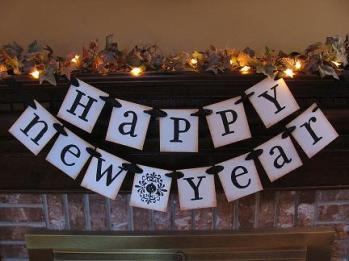 fairy-lights;
 baubles;
 glitter;
 evergreen; 
wreaths of evergreen;
 garlands
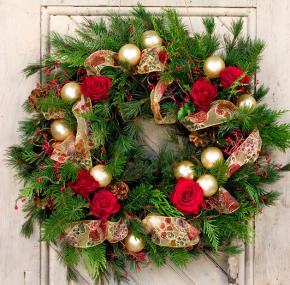 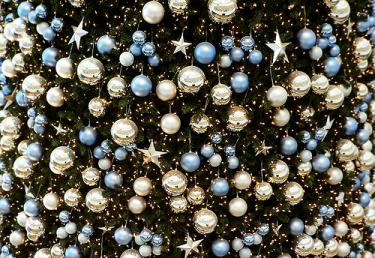 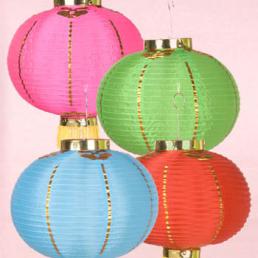 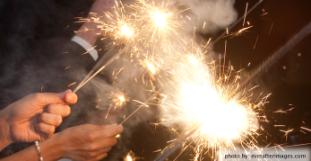 Traditions of Celebrating New Year
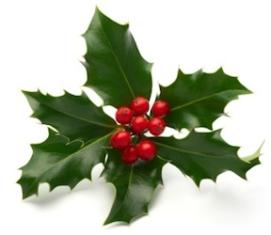 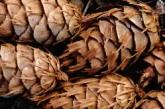 holly; 
mistletoe; 
fir-cones; 
bonfires;
 fireworks;
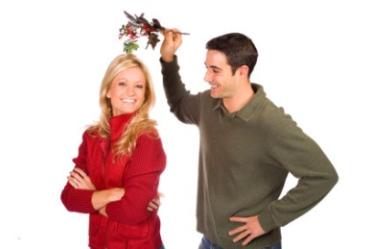 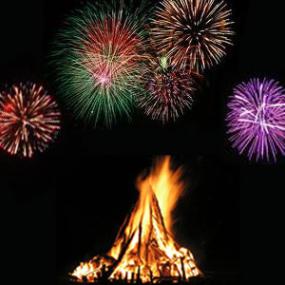 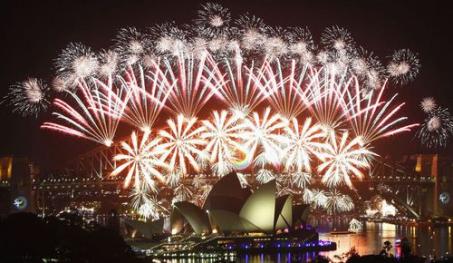 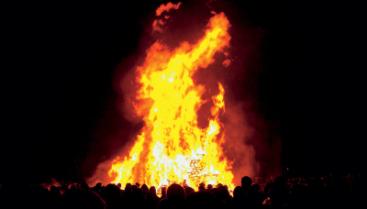 Traditions of Celebrating New Year
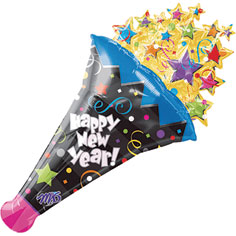 the flying of flags,
 balloons and paper streamers;
 horns; 
party-poppers;
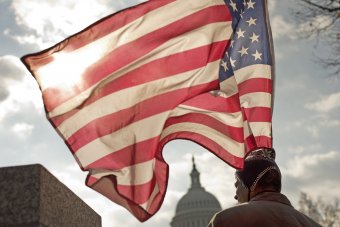 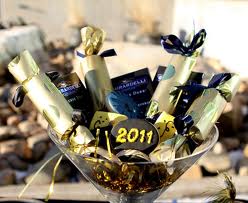 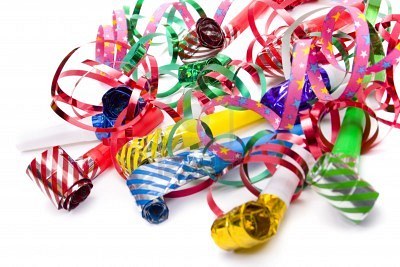 Traditions of Celebrating New Year
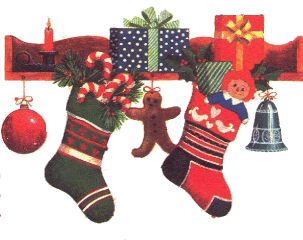 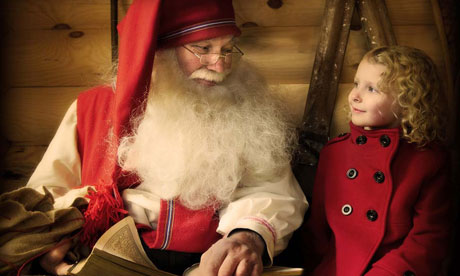 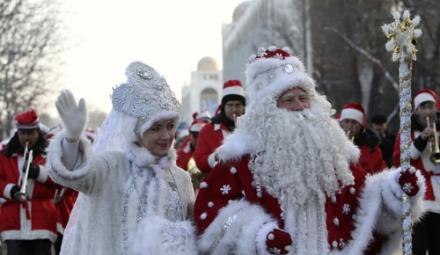 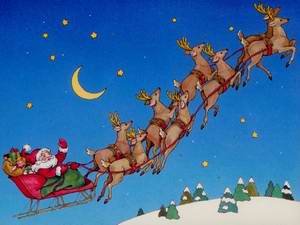 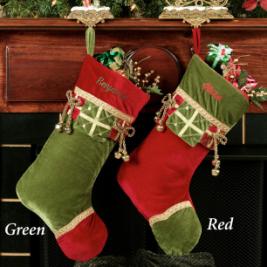 Santa Claus and his reindeer.
 Father Frost and Snow Maiden; 
stockings (for presents)
Halloween
Halloween or Hallowe'en (a contraction of "All Hallows' Evening"), also known as All Hallows' Eve, is a yearly celebrationobserved in a number of countries on October 31, the eve of the Western Christian feast of All Hallows (or All Saints).
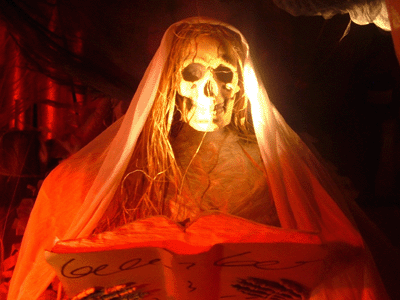 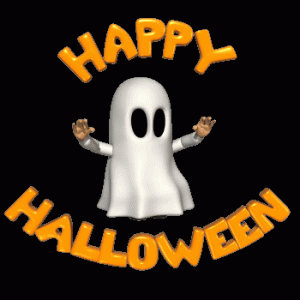 Traditions of Halloween
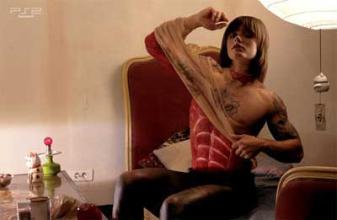 dressing up; 
fancy dress balls;
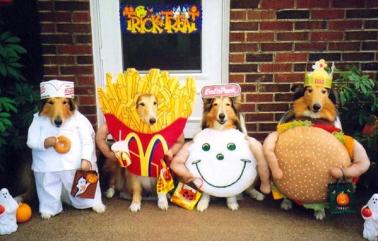 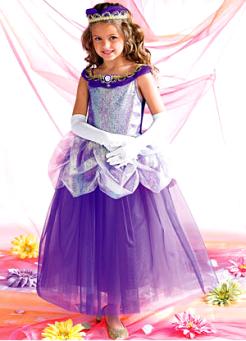 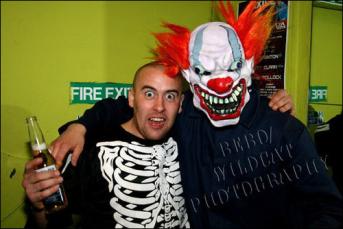 Traditions of Halloween
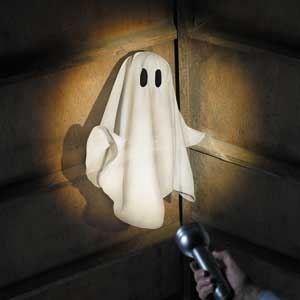 witches;
 ghosts; 
 jack-o-lanterns
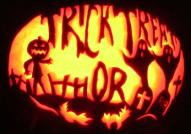 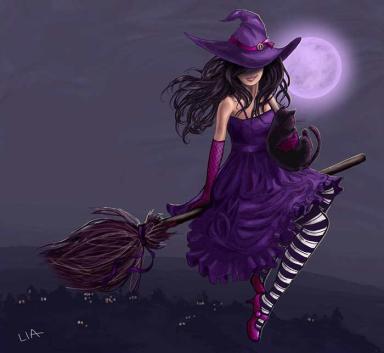 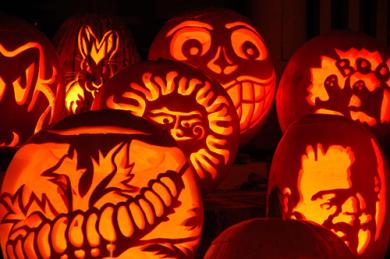 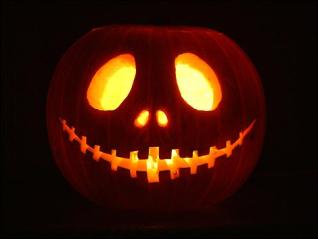 There are plenty of gifts we may present on differentoccasions, on such holidays as:
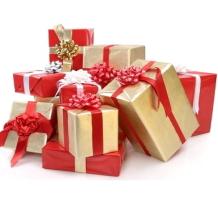 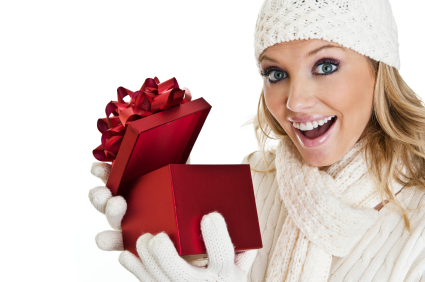 New Year
Birthday
Easter
St. Valentine's Day
New Year
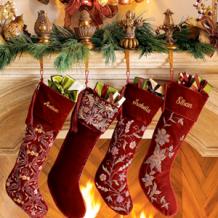 :
Dolls
Cars
Candies
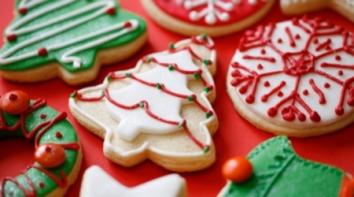 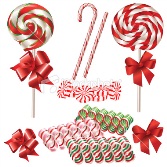 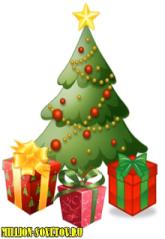 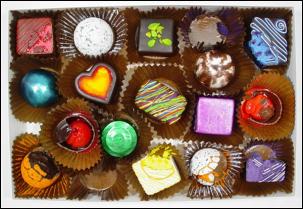 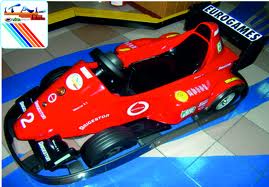 Easter
Chocolates
Eggs
Biscuits
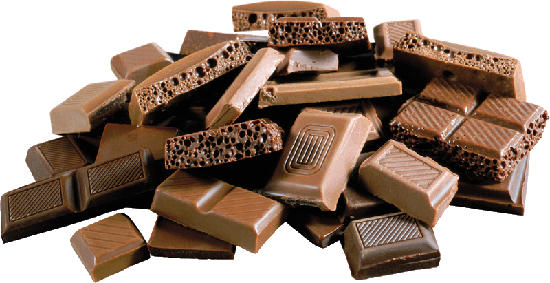 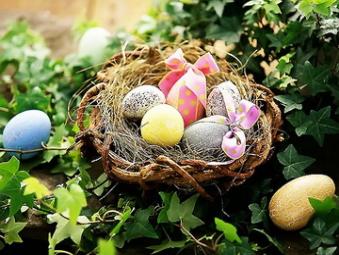 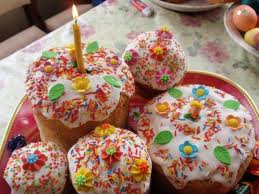 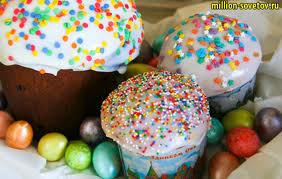 St. Valentine’s Day
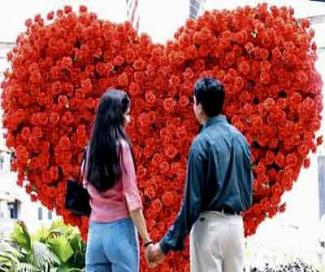 Hearts
Candies
Souvenirs
Roses
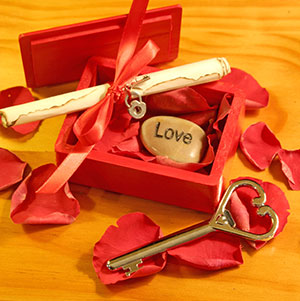 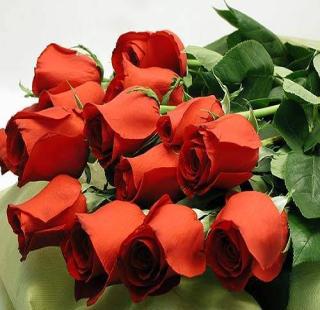 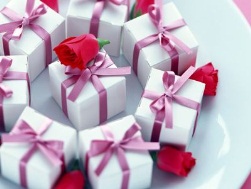 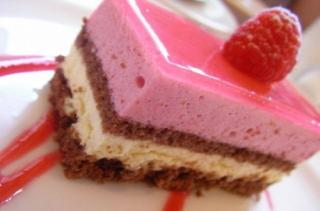 Birthday
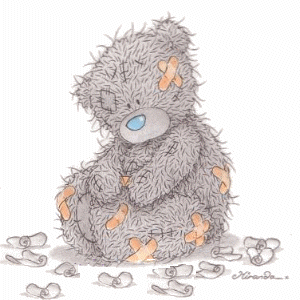 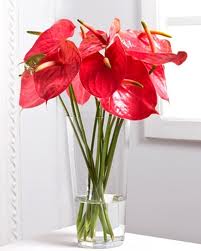 Flowers
Toys
Sweets
Jewelry
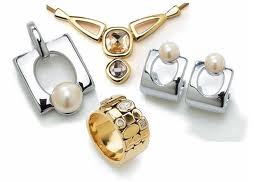 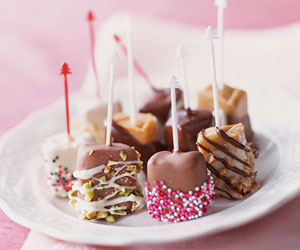 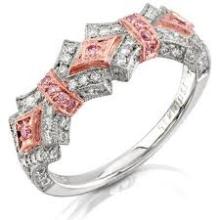 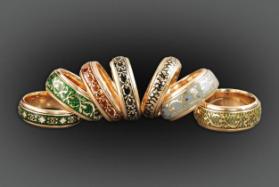 Special celebration foods
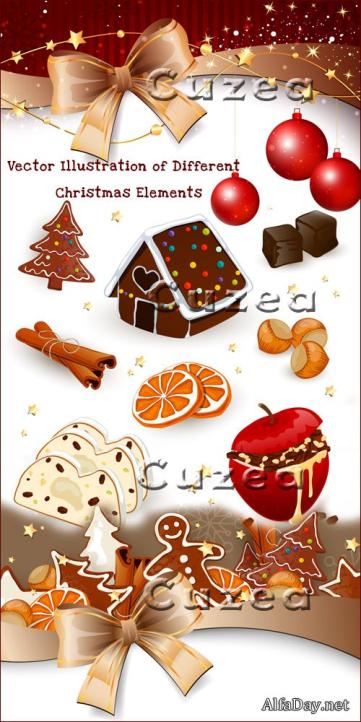 Christmas foods
Food is the centerpiece of most holidays,but that is especially true during the Christmas!
The Christmas bird
Say “turkey” and, in the minds of many people, you’ll conjure up a mental image of a table laden with roast turkey, vegetables, gravy and all the other favorites eaten at Christmas. 
The turkey appeared on Christmas tables in England in the 16th century, and popular history tells of King Henry VIII being first English monarch to have turkey for Christmas.
No British Christmas is complete without a Christmas Pudding!
Christmas pudding is a traditional English dish, which has spread to other English-speaking countries, such as Australia. 
This boiled or steamed pudding is also called
plum pudding, plum duff, bag pudding or boiled pudding.
This chocolate log is a chocolate roulade covered in a chocolate fudge.   It makes a fantastic dessert to put on a dinner table around Christmas!
Easter eggs
Eggs have been viewed as symbols of new life and fertility through the ages. 
It is believed that for this reason many ancient cultures, including the Ancient Egyptians, Persians, and Romans, used eggs during their spring festivals.
Roasted Chestnuts
For certain families, Thanksgiving and Christmas dinners are never complete without chestnuts roasting in the oven — served after dessert, as the very final course with fruit, such as clementines and dried figs.
Mulled wine
Mulled wines are very much associated with the festival Christmas.
Over recent years, mulled wine has become more popular again, frequently being drunk at festive occasions and at parties too. There are many recipes that are used to make this wine, with people experimenting to find the taste that is preferable to them. The ingredients are nearly always natural, thus enhancing the health benefits of mulled wine.
Folklore
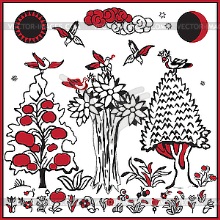 is a general term for different varieties of traditional narrative
There are several types of folklore:
Verbal



Partly verbal



Non-verbal
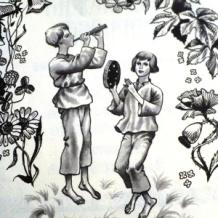 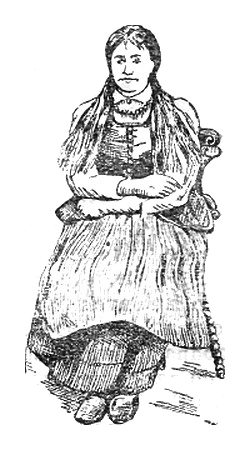 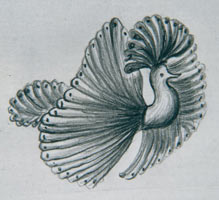 To VERBAL folklore belong:
proverbs 

rhymes 

myths 

legends 

folksongs 

ballads
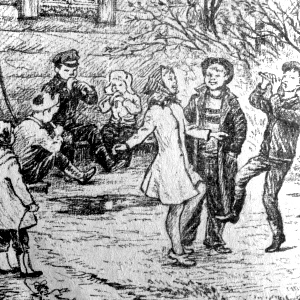 To PARTLY VERBAL folklore belong:
superstitions 


customs and festivals


folkdances  


games
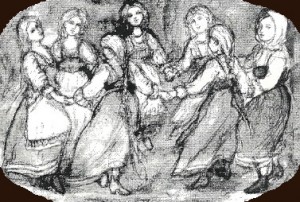 To NON-VERBAL folklore belong:
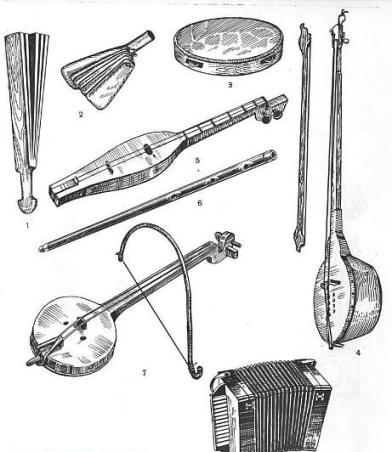 folk gestures 

folk music 

folk architecture 

handicrafts 

folk costumes 

foods
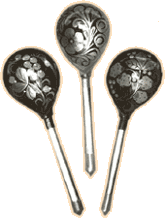 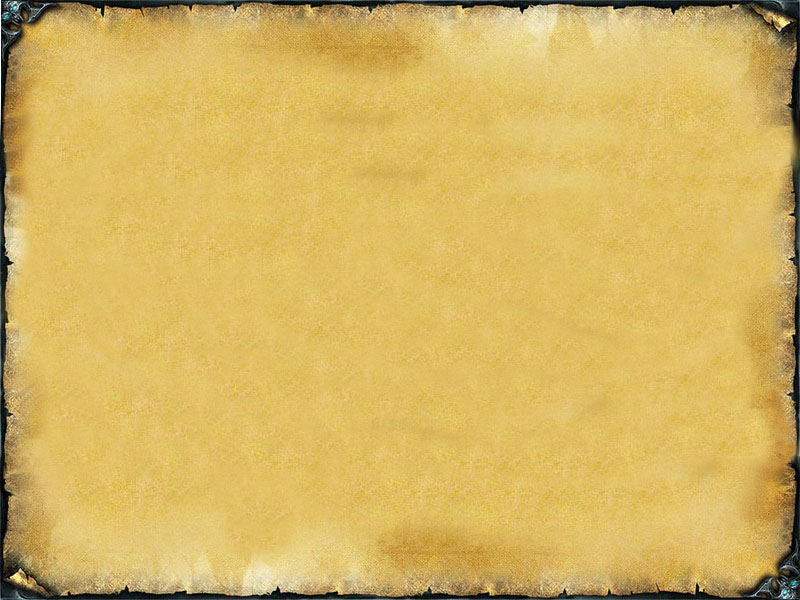 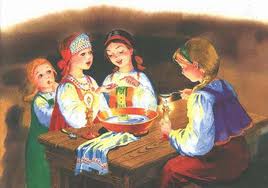 Rite 
 religious or other solemn 
      ceremony
2. is an established,ceremonious,usually
     religious act
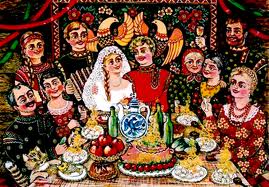 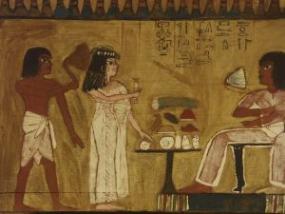 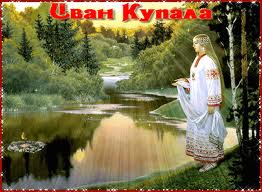 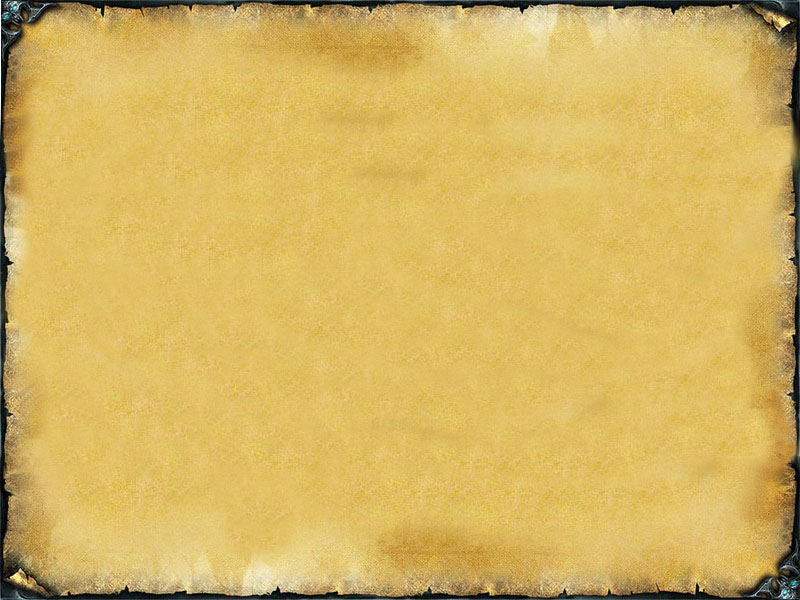 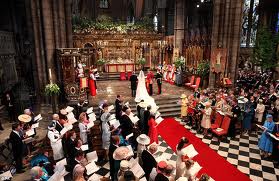 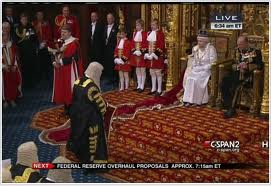 Ceremony 
1. is an event of ritual significance,performed     on a special occasion
2. formal act or series of formal acts performed on a religious or public occasion
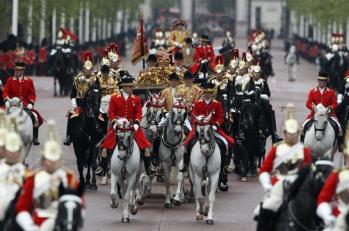 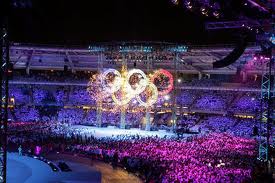 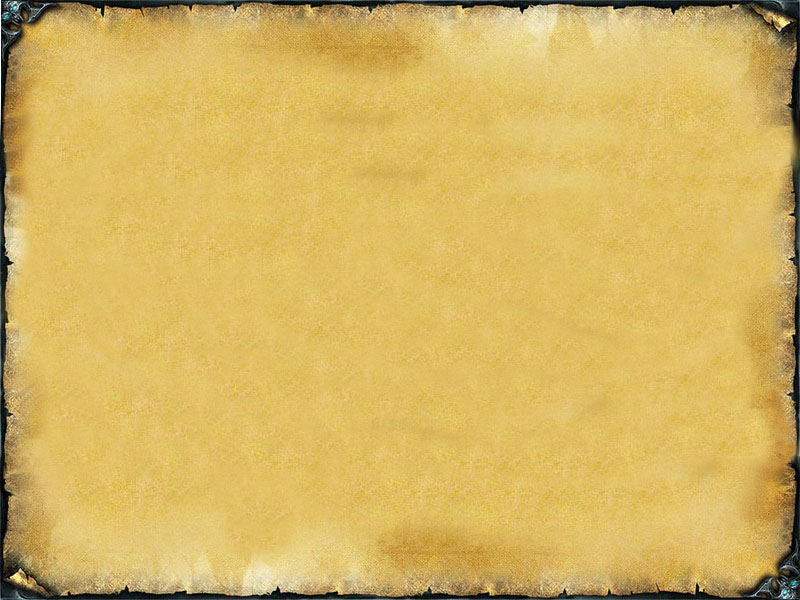 Ritual 
1.is a series of actions used in a rilligious or some other ceremony
2. procedure regularly followed in precisely the same way each time
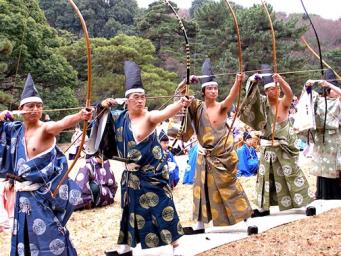 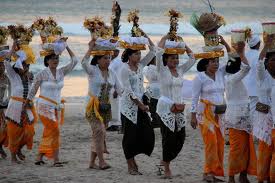 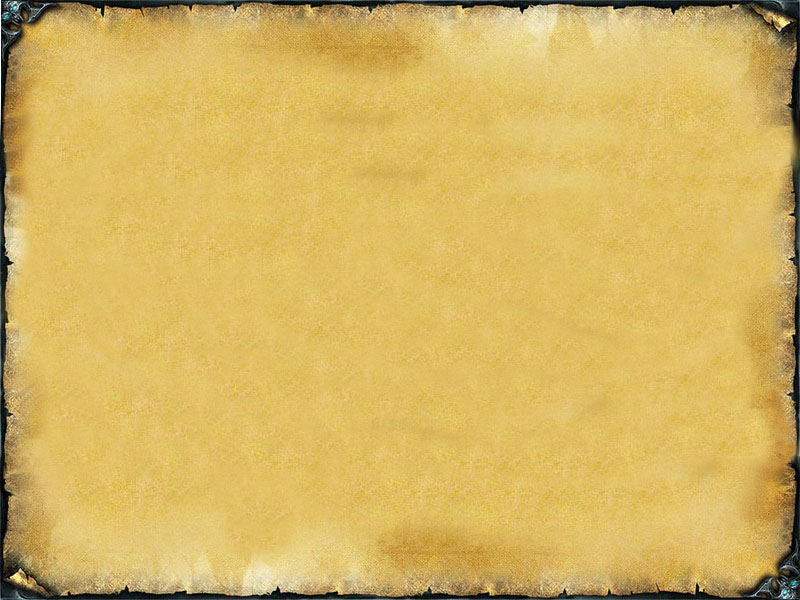 Customs 
usually generally accepted and  long  established way of behaving or doing things
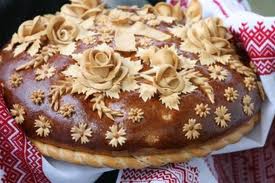 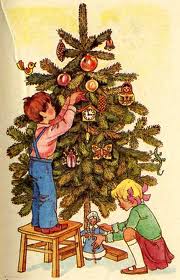 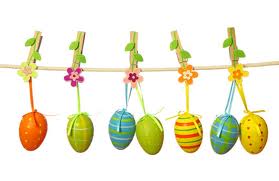 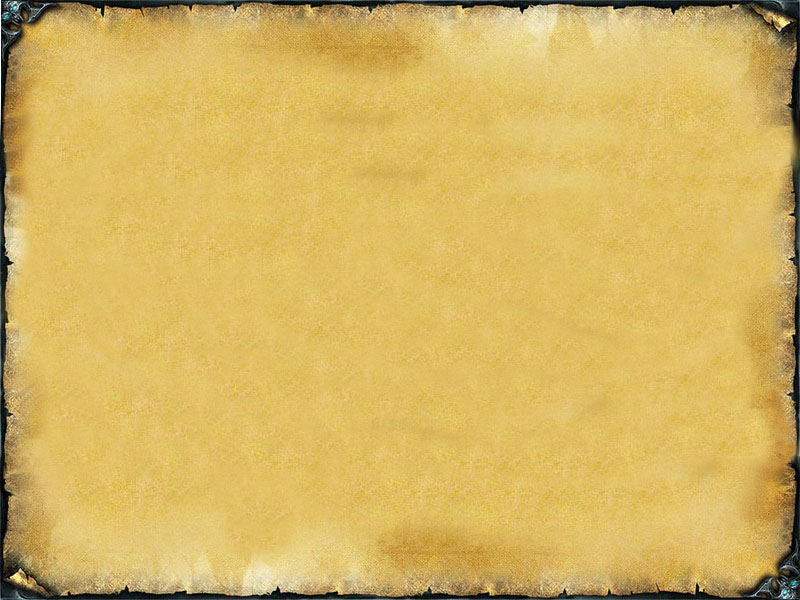 Traditionpassing of beliefs or customs from one generation to the next, especially without writing
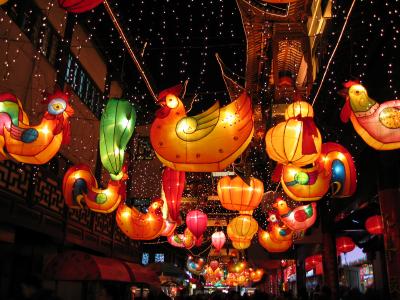 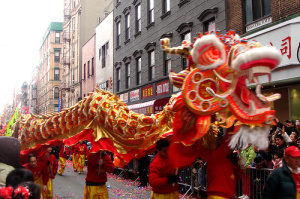 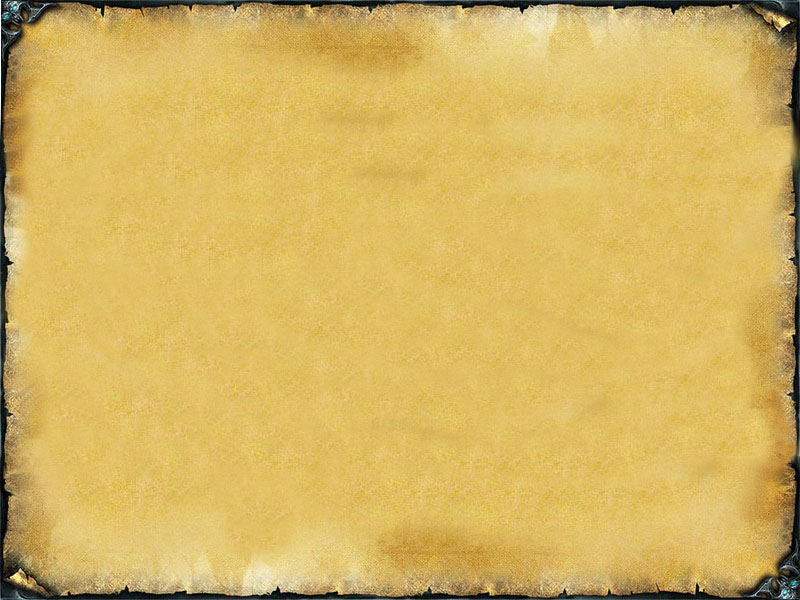 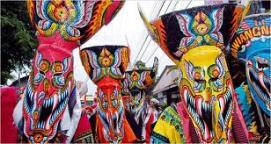 Festivals
day or time of religious or other celebration
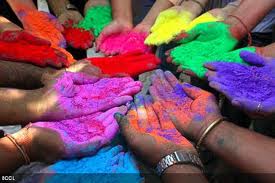 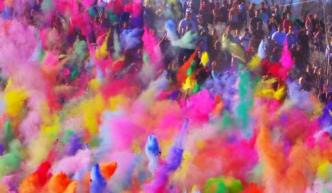 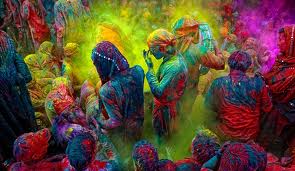